D•R Burton PocketPEP simple instructions for use 
Easily performed by most patients
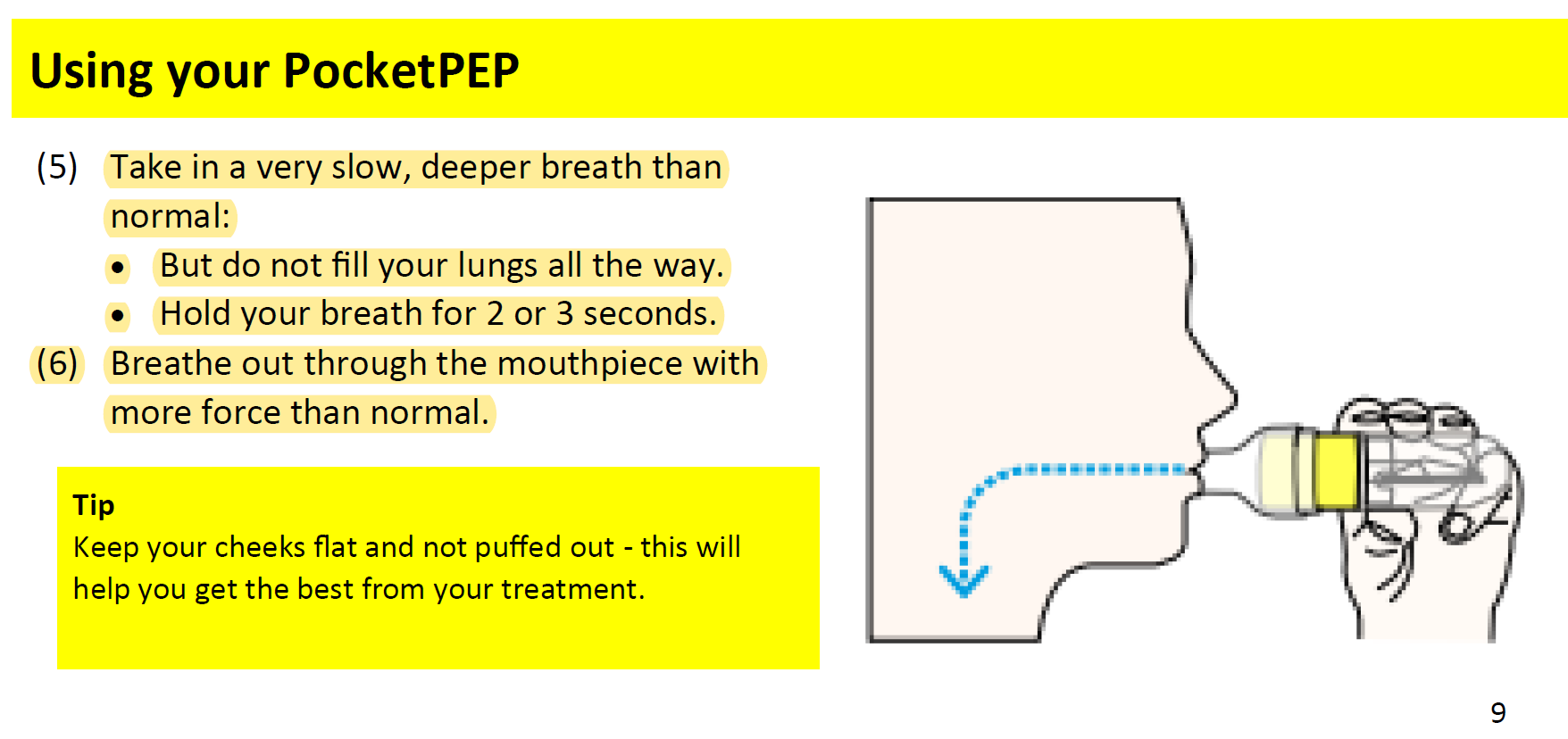